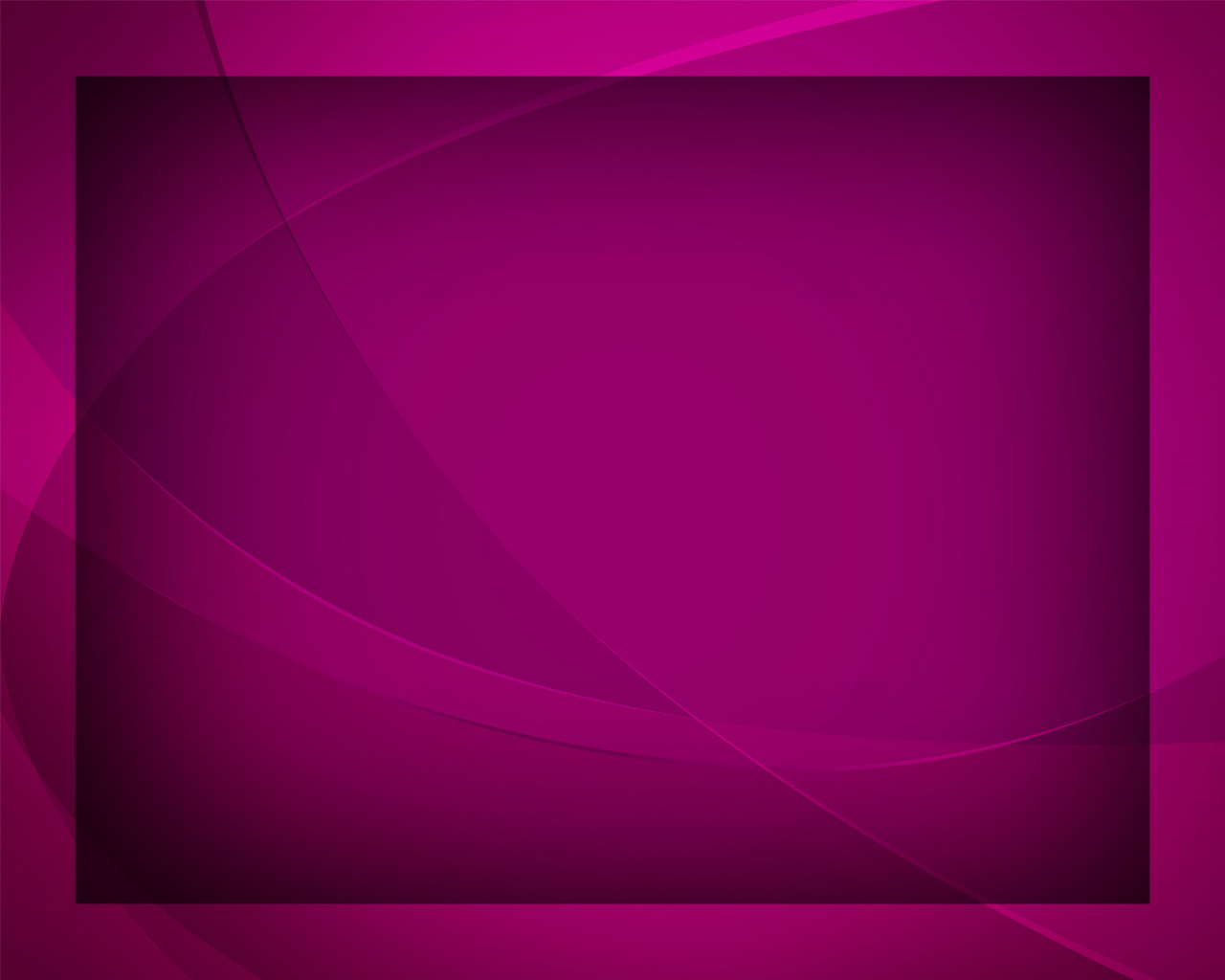 Покойся в Боге, о душа моя!
Гимны надежды №154
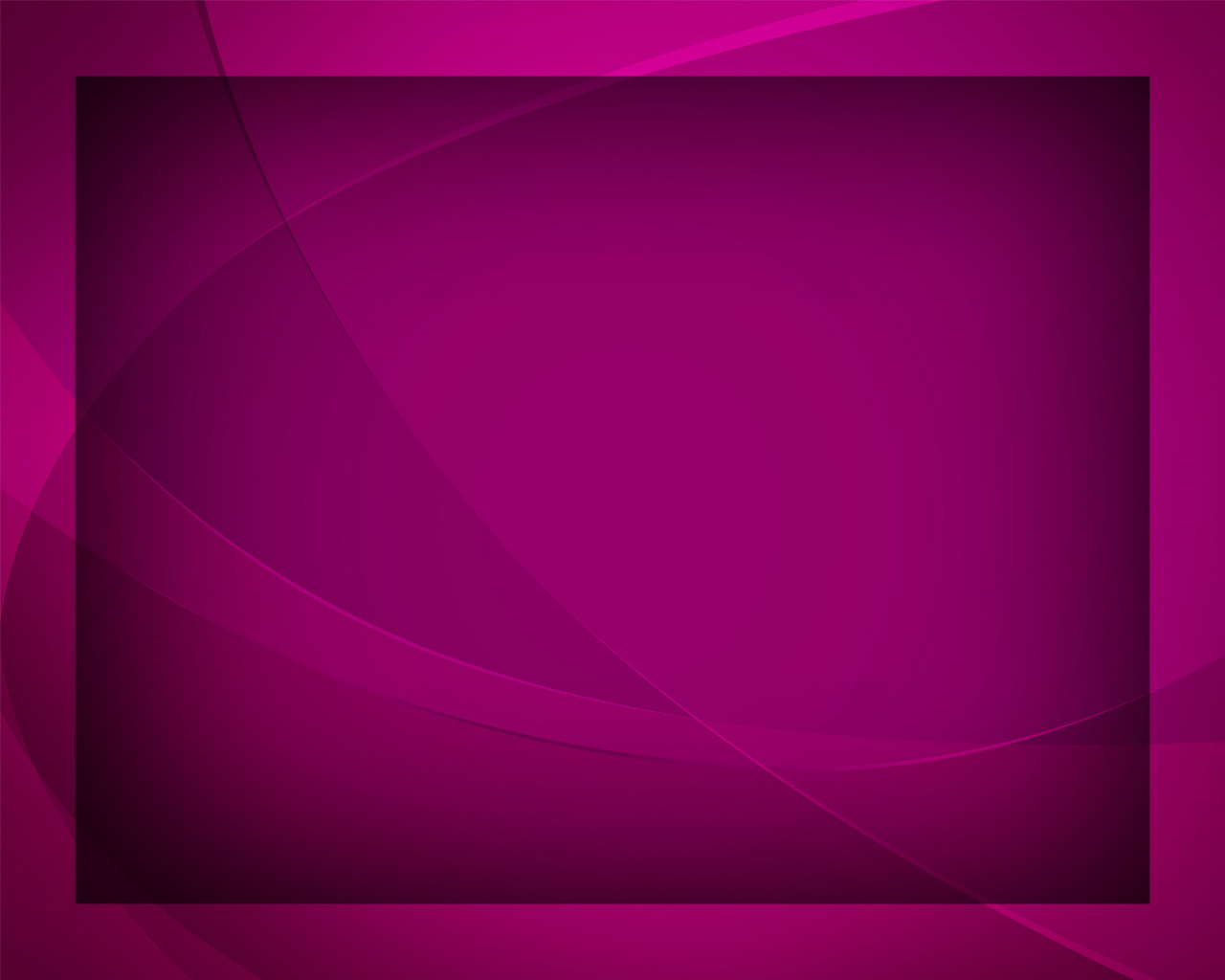 Покойся в Боге, 
о душа моя!
Неси с терпеньем крест 
своих скорбей,
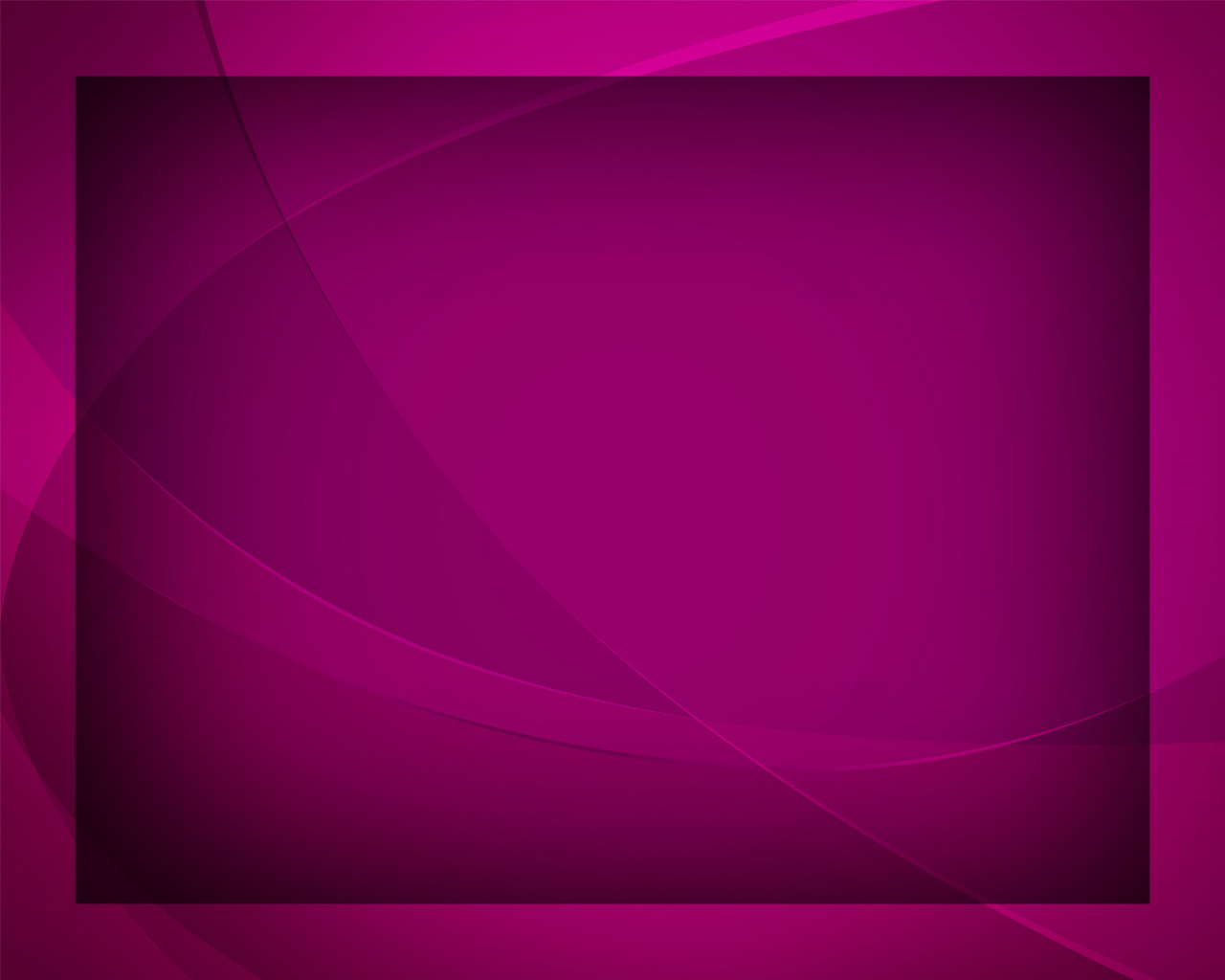 Доверься Богу: любит Он тебя,
Не оставляет милостью Своей.
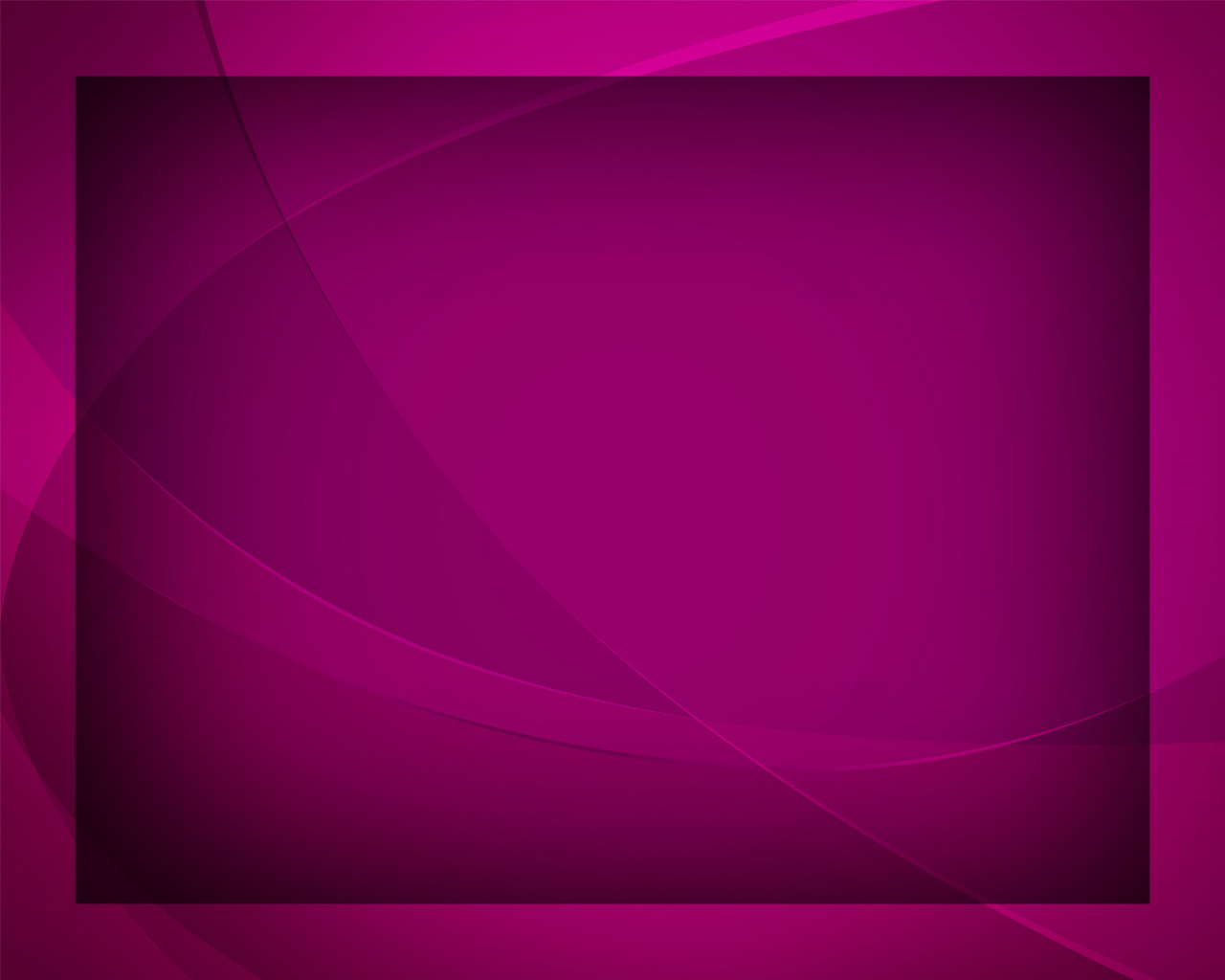 Тернист твой путь, но верь: 
Спаситель Сам
Тебя ведёт 
к пречистым небесам.
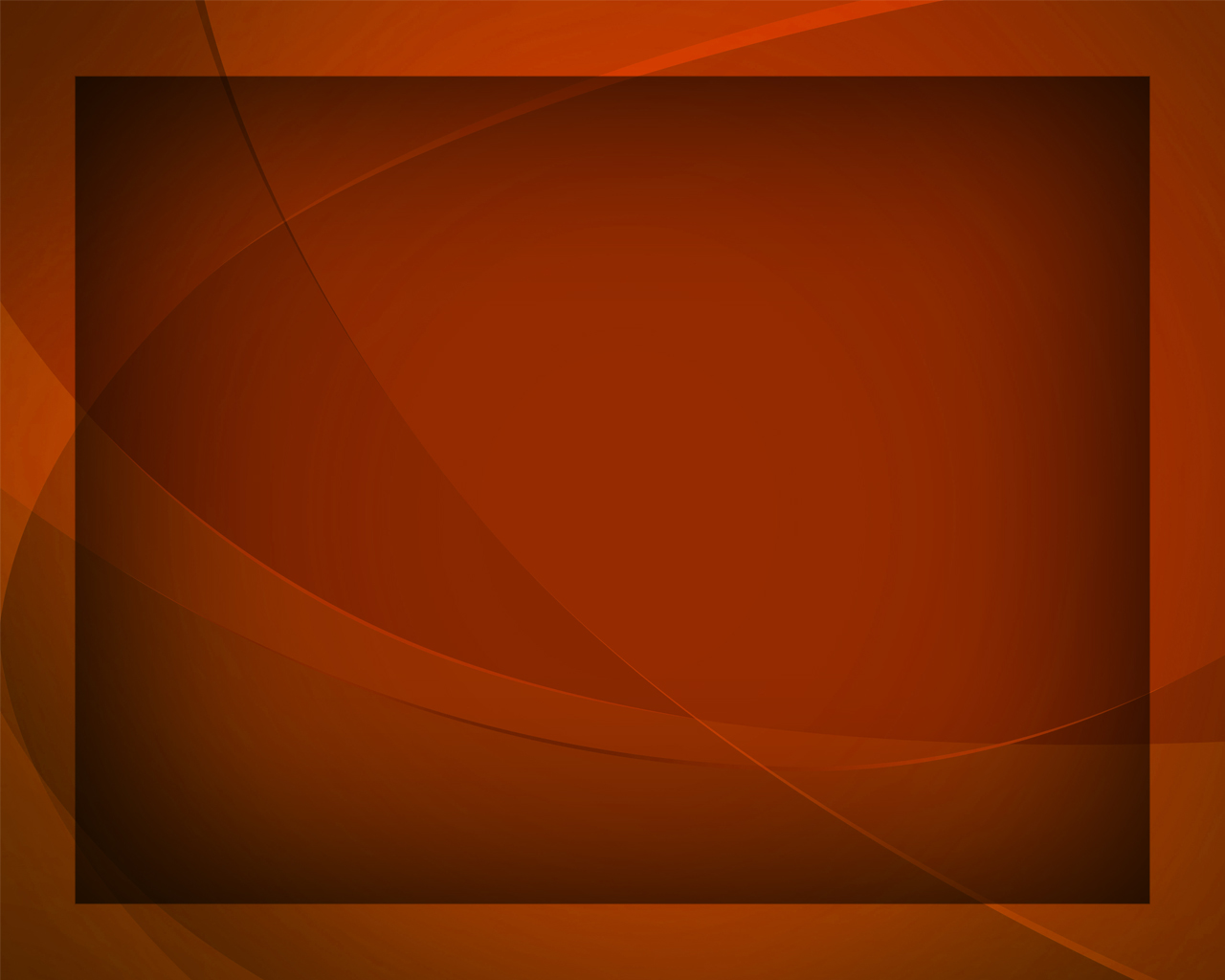 Покойся в Боге, 
о душа моя!
Он Сам ведёт тебя 
в земном пути,
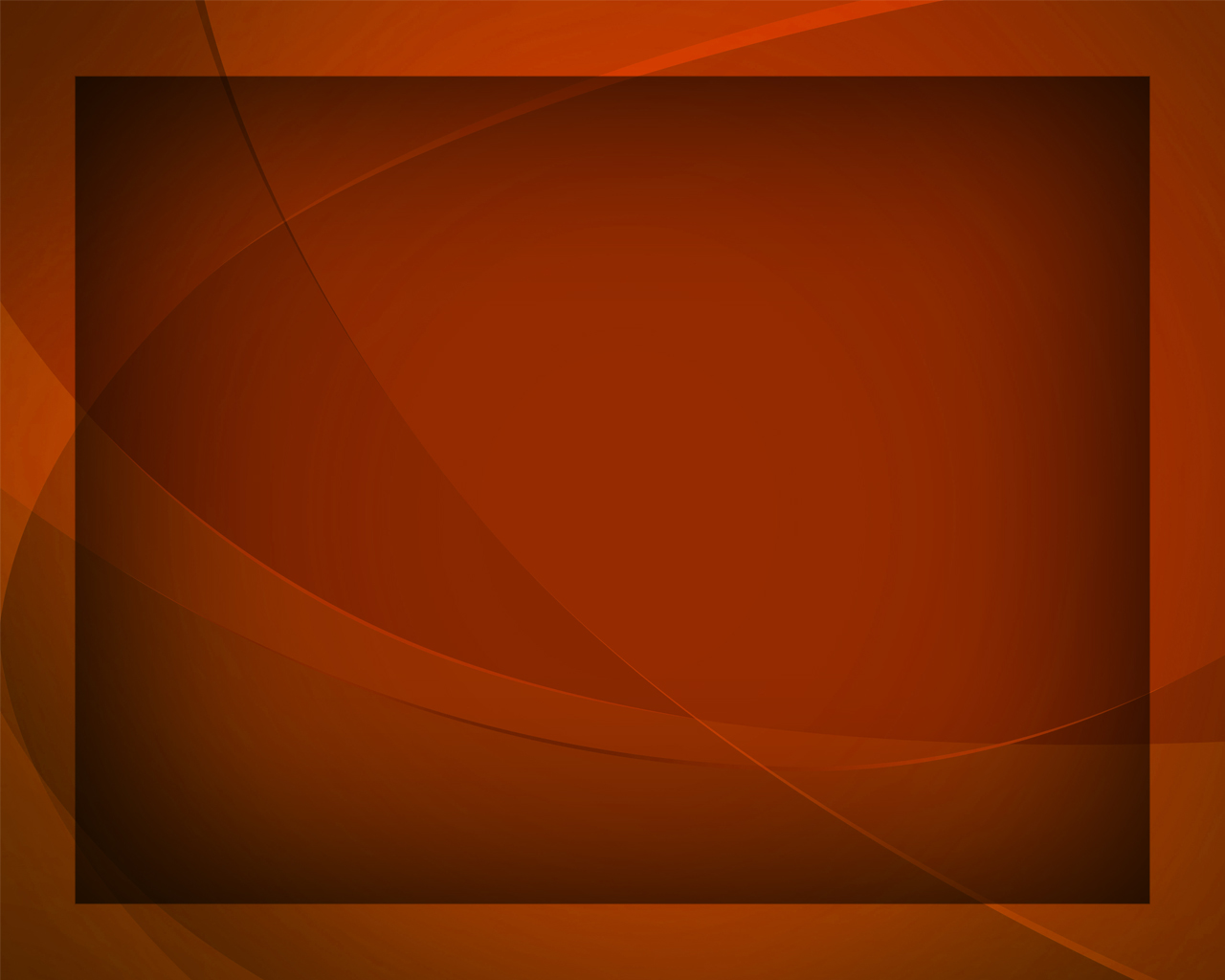 Не охладеет пусть любовь твоя -
Господь поможет 
в край родной прийти.
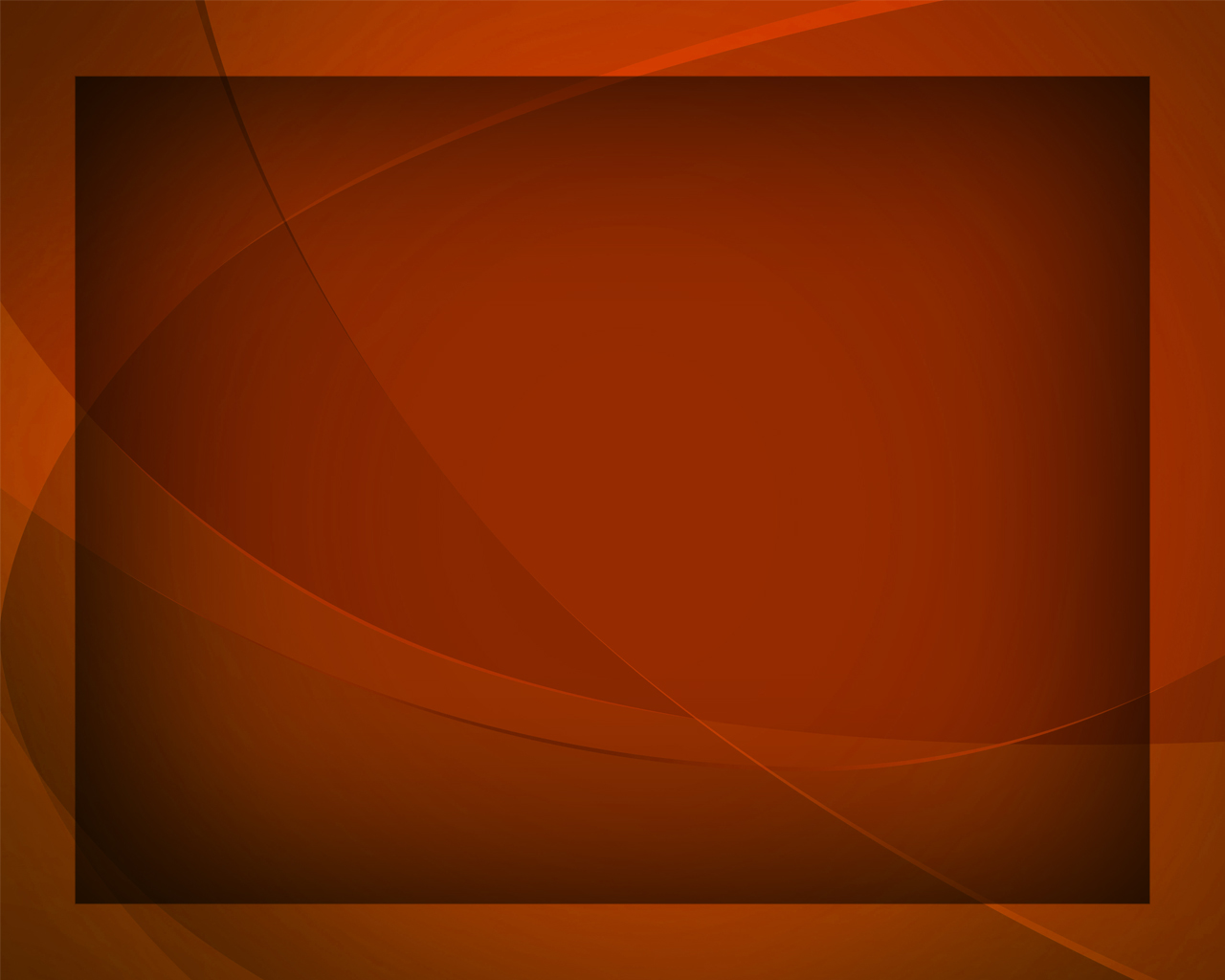 Ты не страшись, 
не бойся ничего: 
Стихии мира 
знают глас Его.
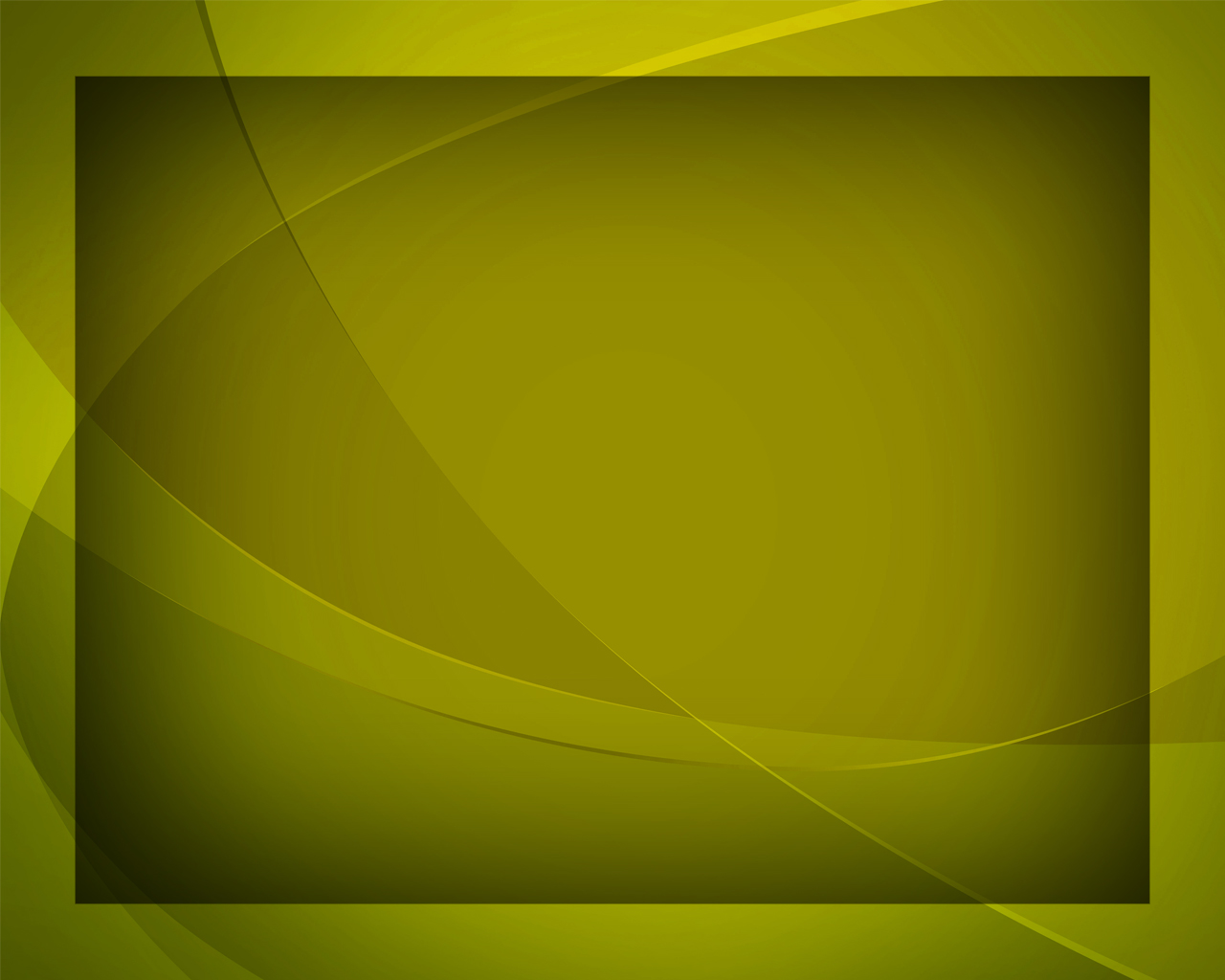 Покойся в Боге, 
о душа моя! 
Господь грядёт 
дар жизни 
нам явить,
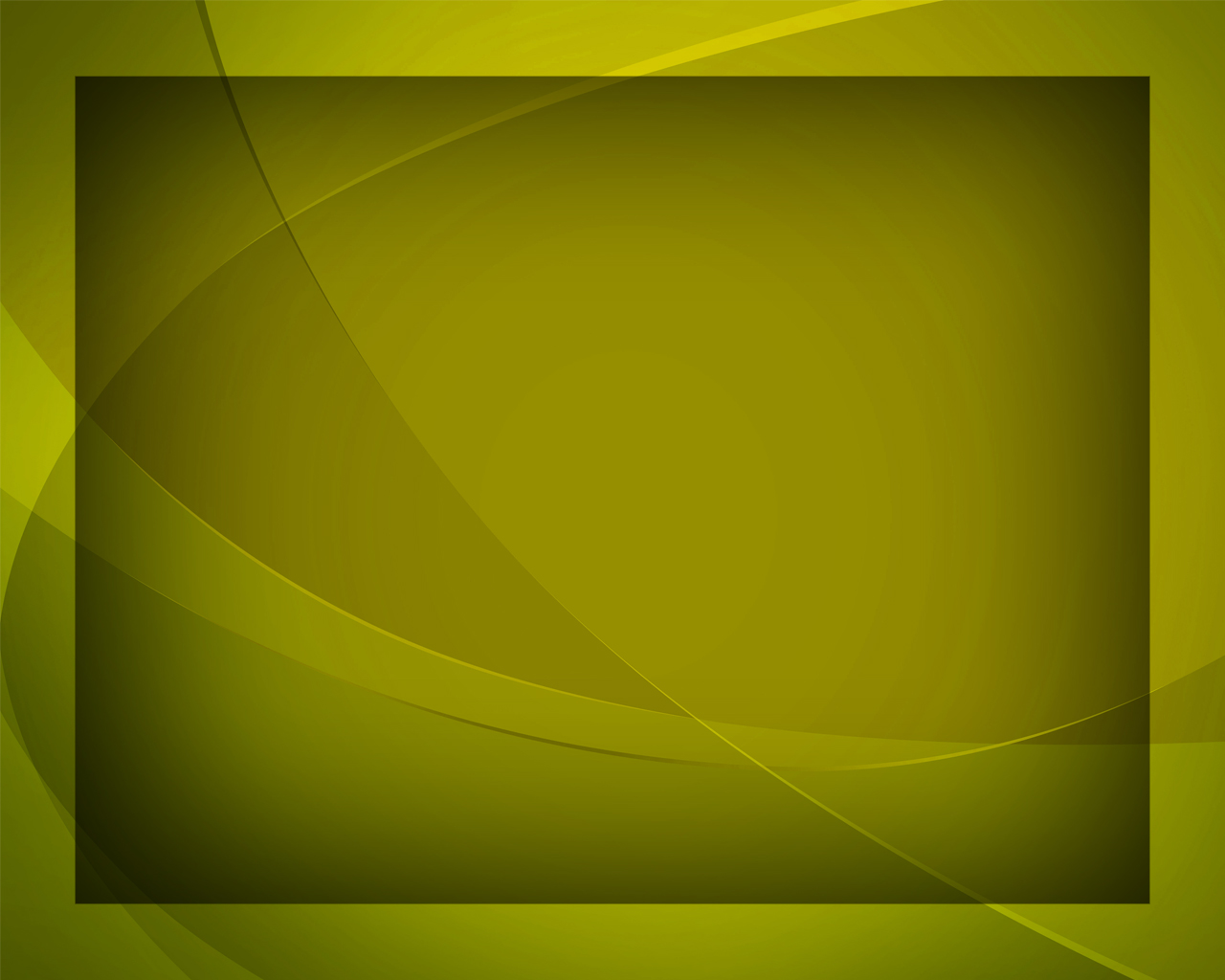 Забудем горе 
и печаль тогда, 
Любовь и радость будут вновь царить.
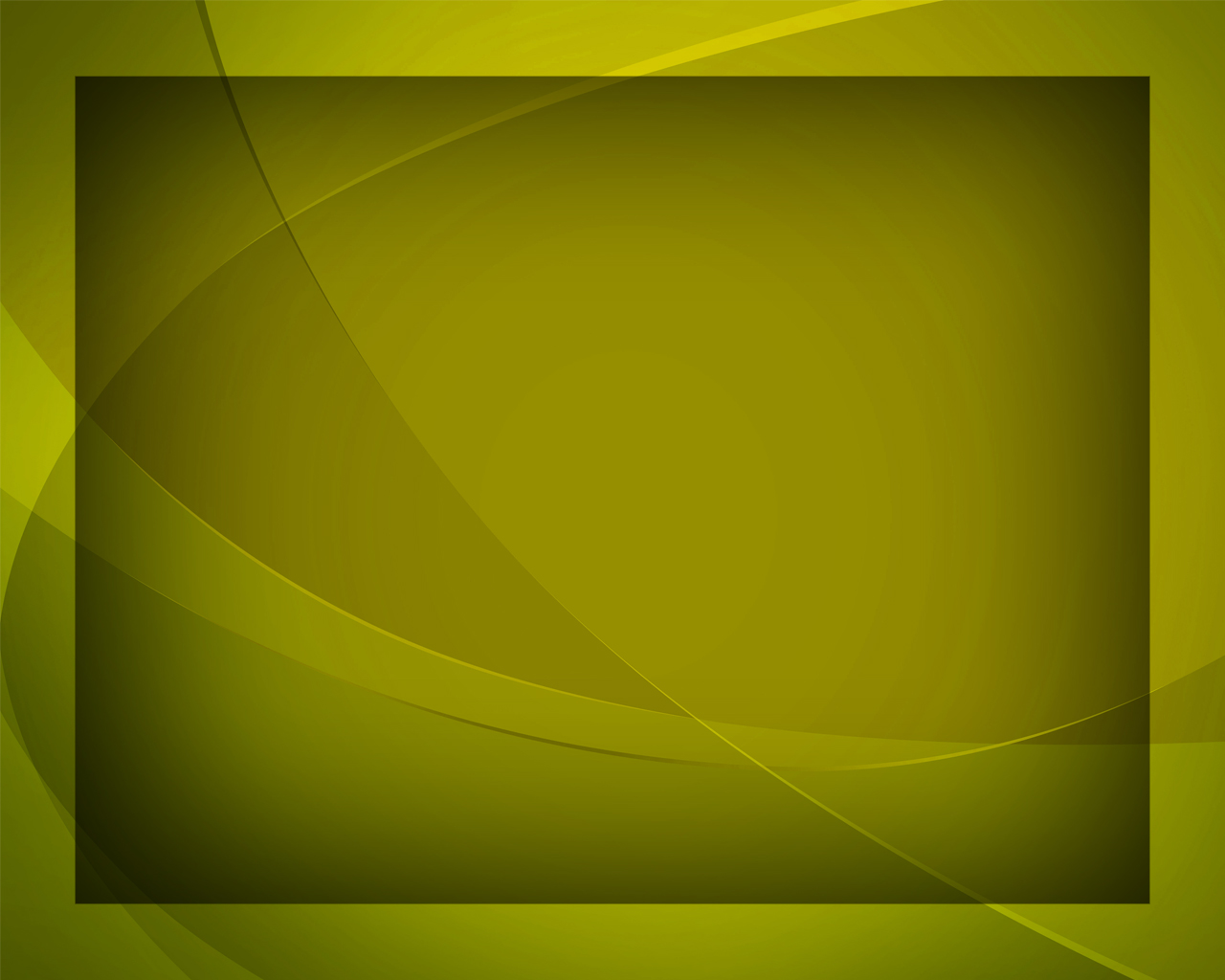 Покойся в Боге, 
о душа моя! 
Блаженство рая 
в небе ждёт тебя.
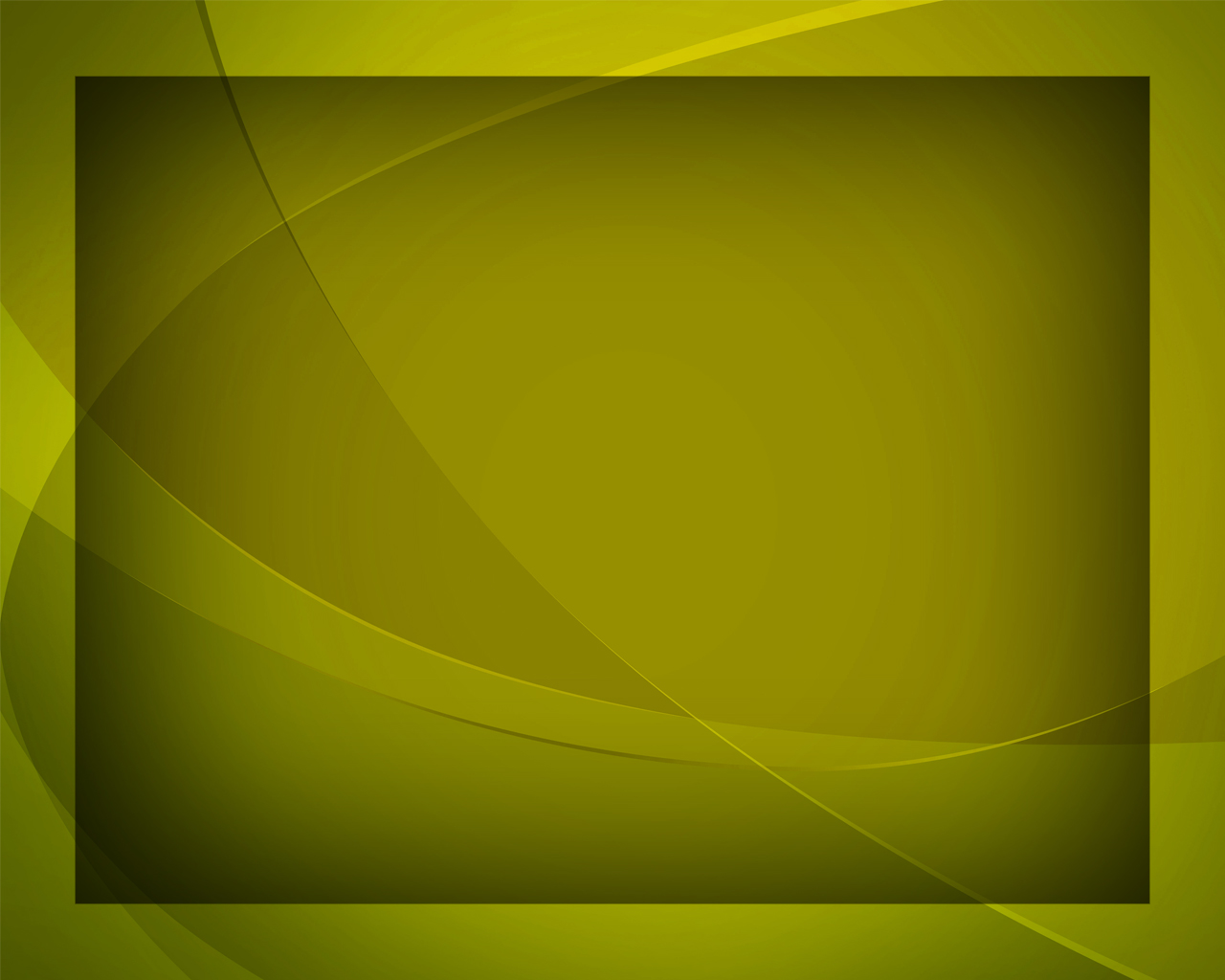